UČENJE SKOZI GIBANJE IN IGRO
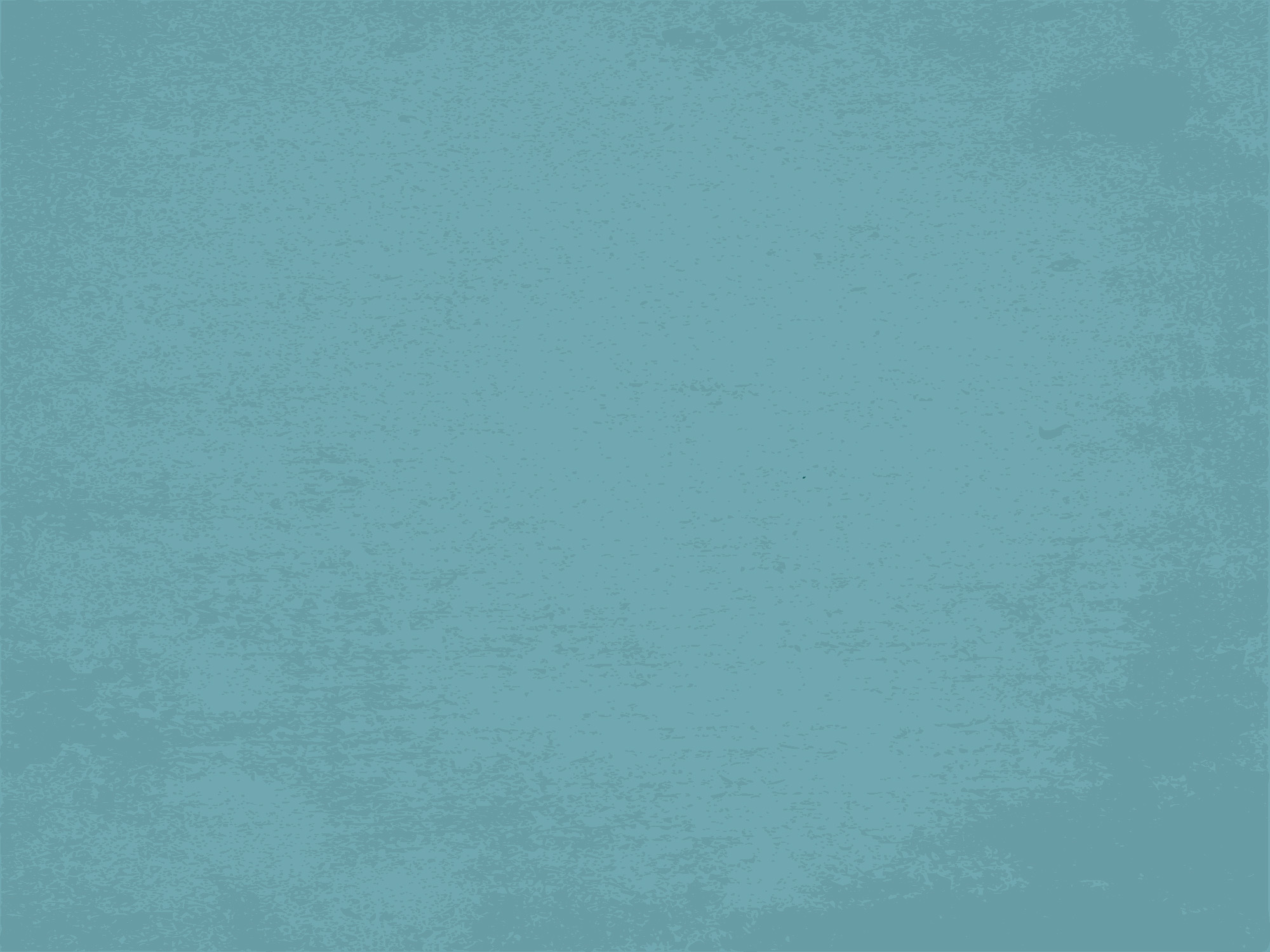 Udeleženki mobilnosti: Špela Pirih, Mateja Sušnik
Lokacija: Reykjavik, Islandija
Termin: 7.5.2023 - 13.5.2023
Naslov izobraževanja: Combine academic subjects and language
 learning with play and movement games to optimise learning
Organizacija: Smart Teachers Play More
Podpora: Erasmus + ka121 in Cmepius
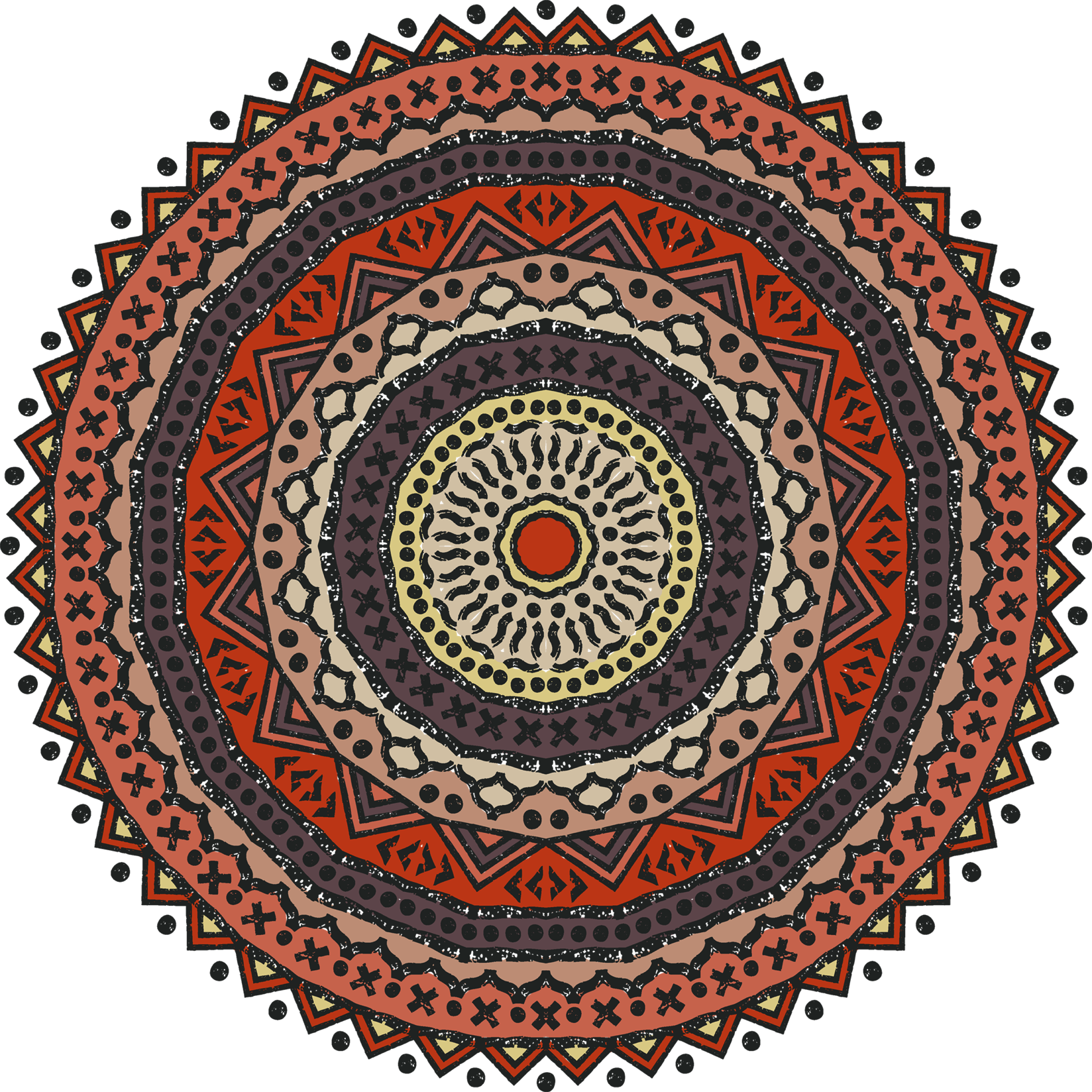 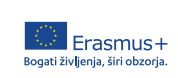 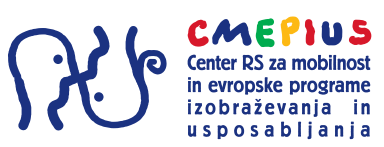 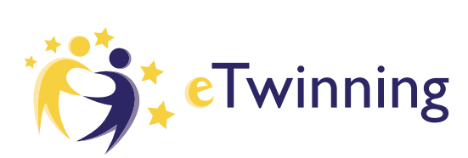 GLAVNI UČNI CILJI:
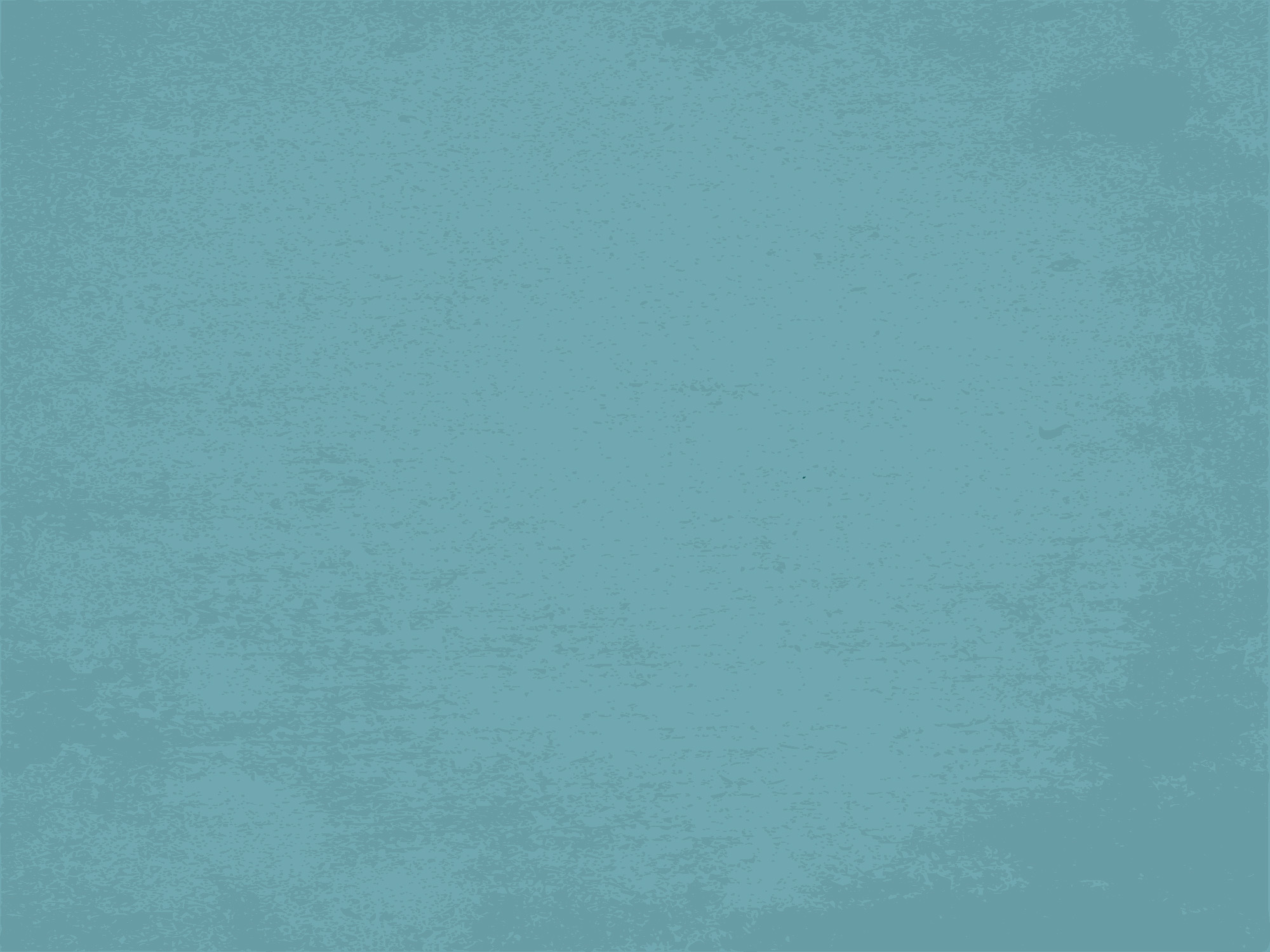 -   spodbujanje večmodelnega učenja (vključevanje vizualnega, slušnega, kinestetičnega učnega stila ter branja in pisanja) 

-   spodbujanje gibalne aktivnosti za učenje in     spoznavanje

spoznavanje in uporaba različnih iger in učnih metod za delo z otroki

spodbujanje pripovedovanje zgodb za učenje

predstavitev različnih idej in primerov dobre prakse za dobro počutje strokovnih delavcev

pomen vključevanja sprostitvenih vaj in metod v delo z otroki in skrb za dobro počutje strokovnih delavcev
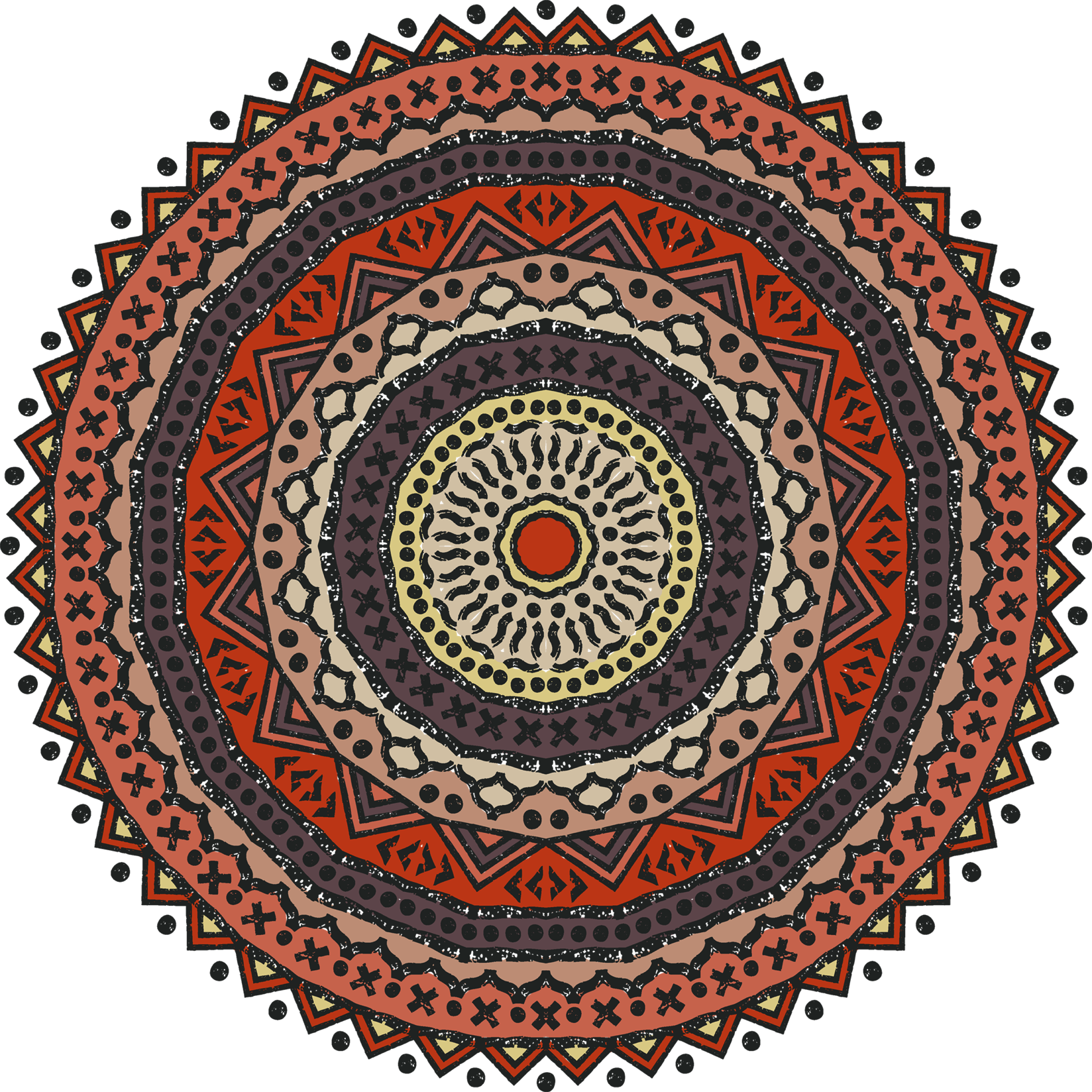 GLAVNA SPOZNANJA:
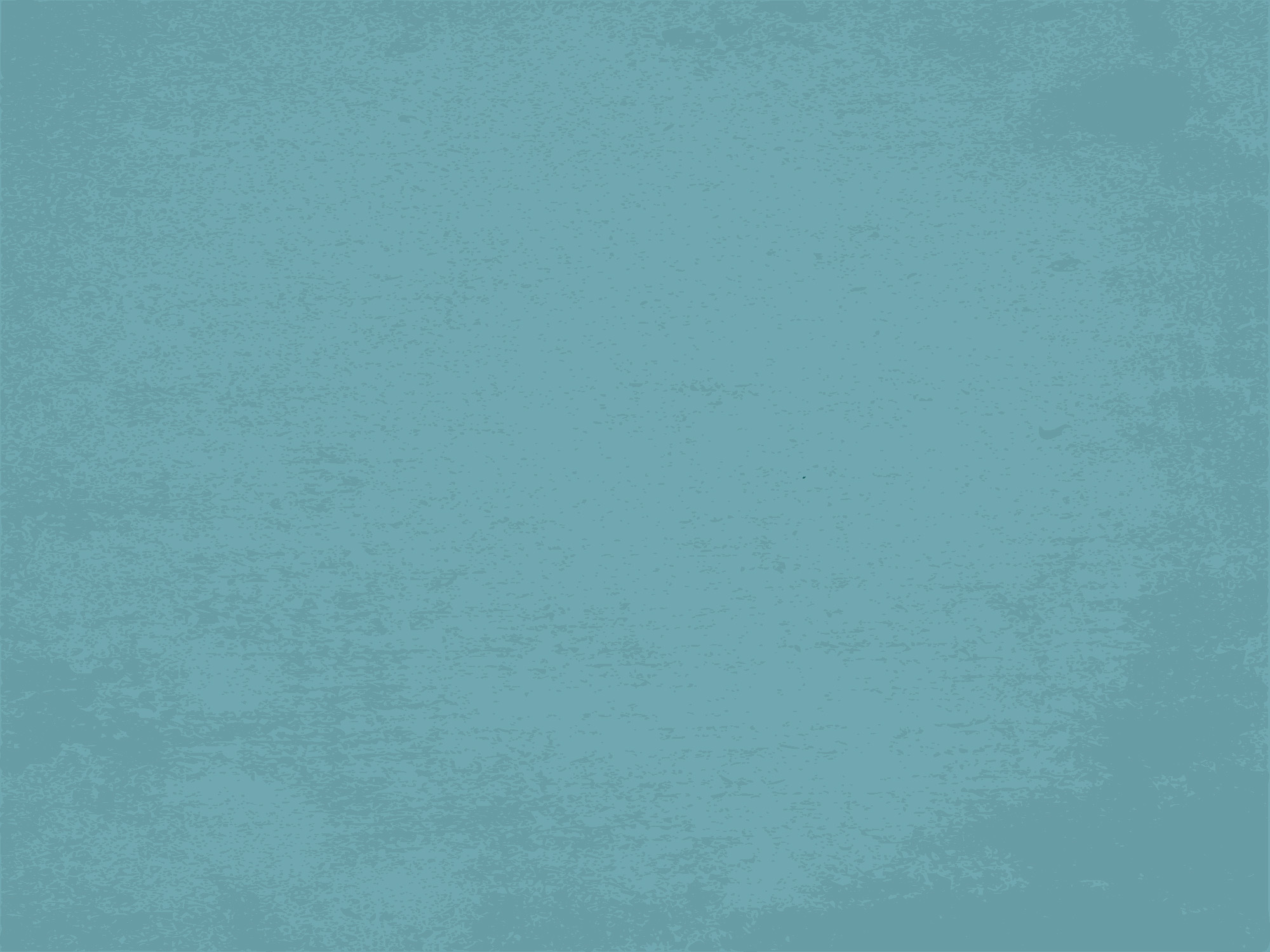 - potrditev, da delo, ki ga opravljava v oddelku in individualnih obravnavah sledi novim metodam dela

- če si upaš stopiti izven okvirjev in poznaš razvojne stopnje otrok, lahko delaš "čudeže„

- potrditev lastnega prepričanja, da je gibanje najmočnejše orodje za pridobivanja znanja in optimalnega razvoja otrok

- v naših krogih nam primanjkuje znanja in ozaveščanja o metodah in orodjih za skrb za naše dobro počutje in počutje otrok v skupini

- seznanitev z islandskim šolskim sistemom
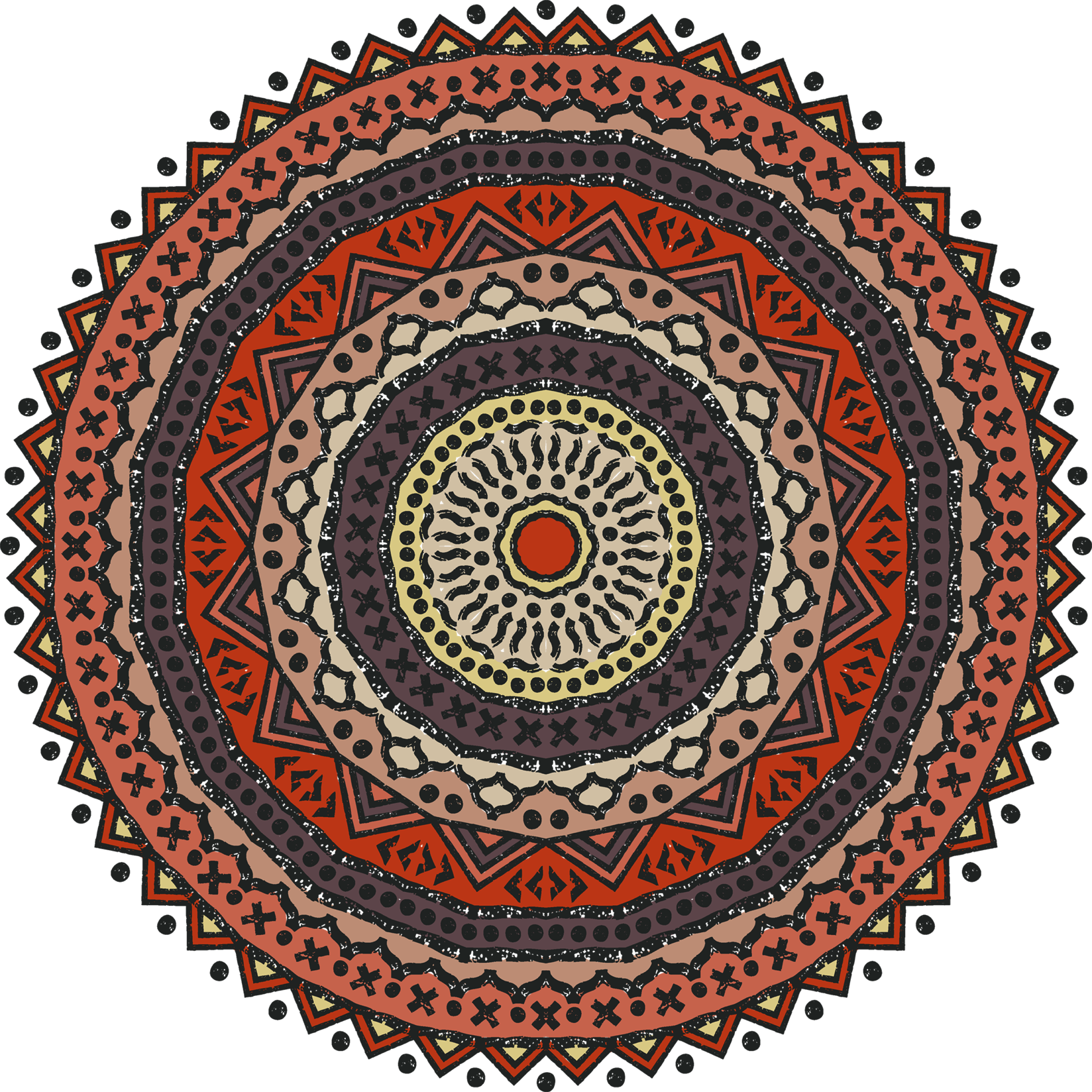 UTRINKI:
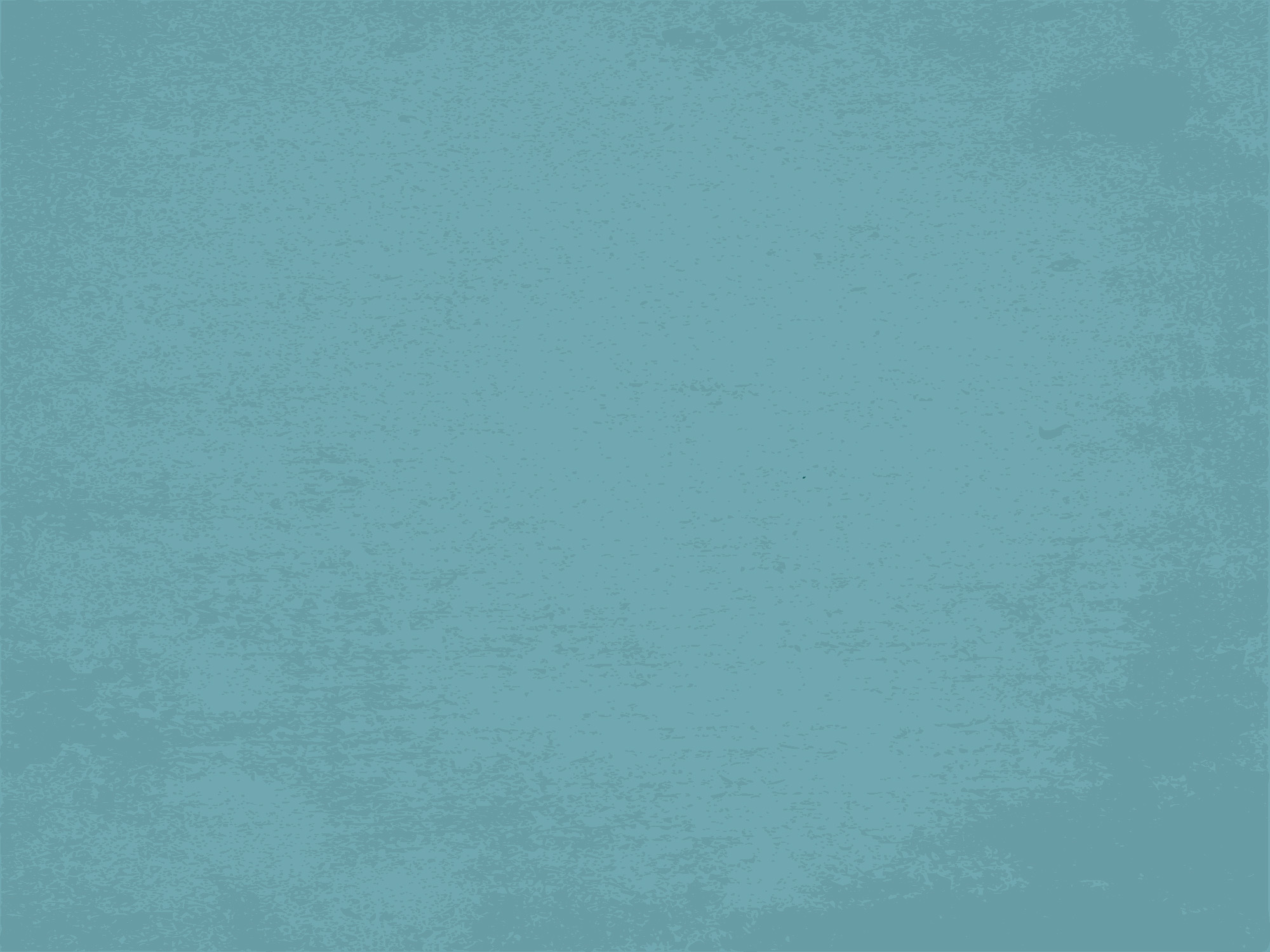 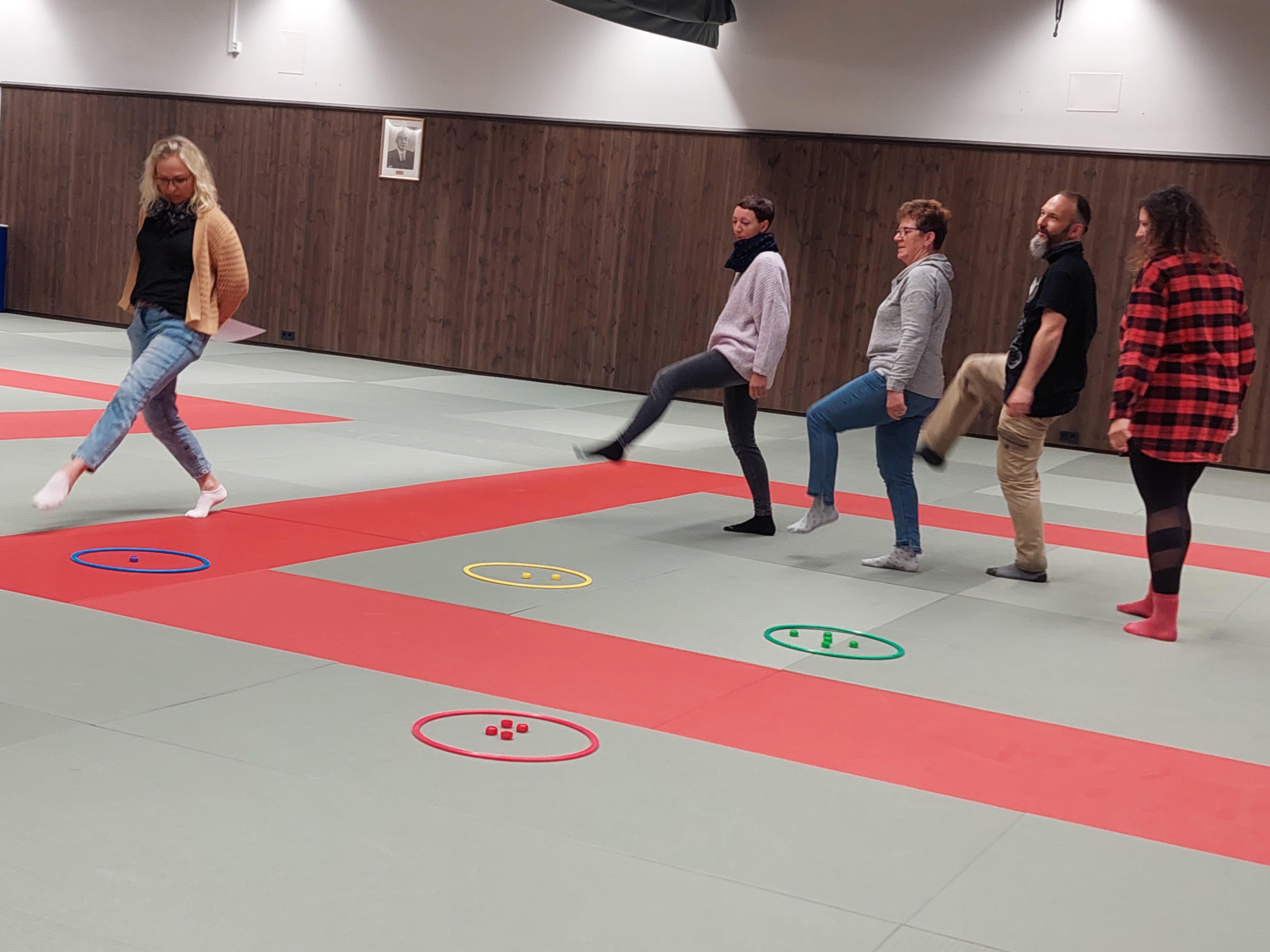 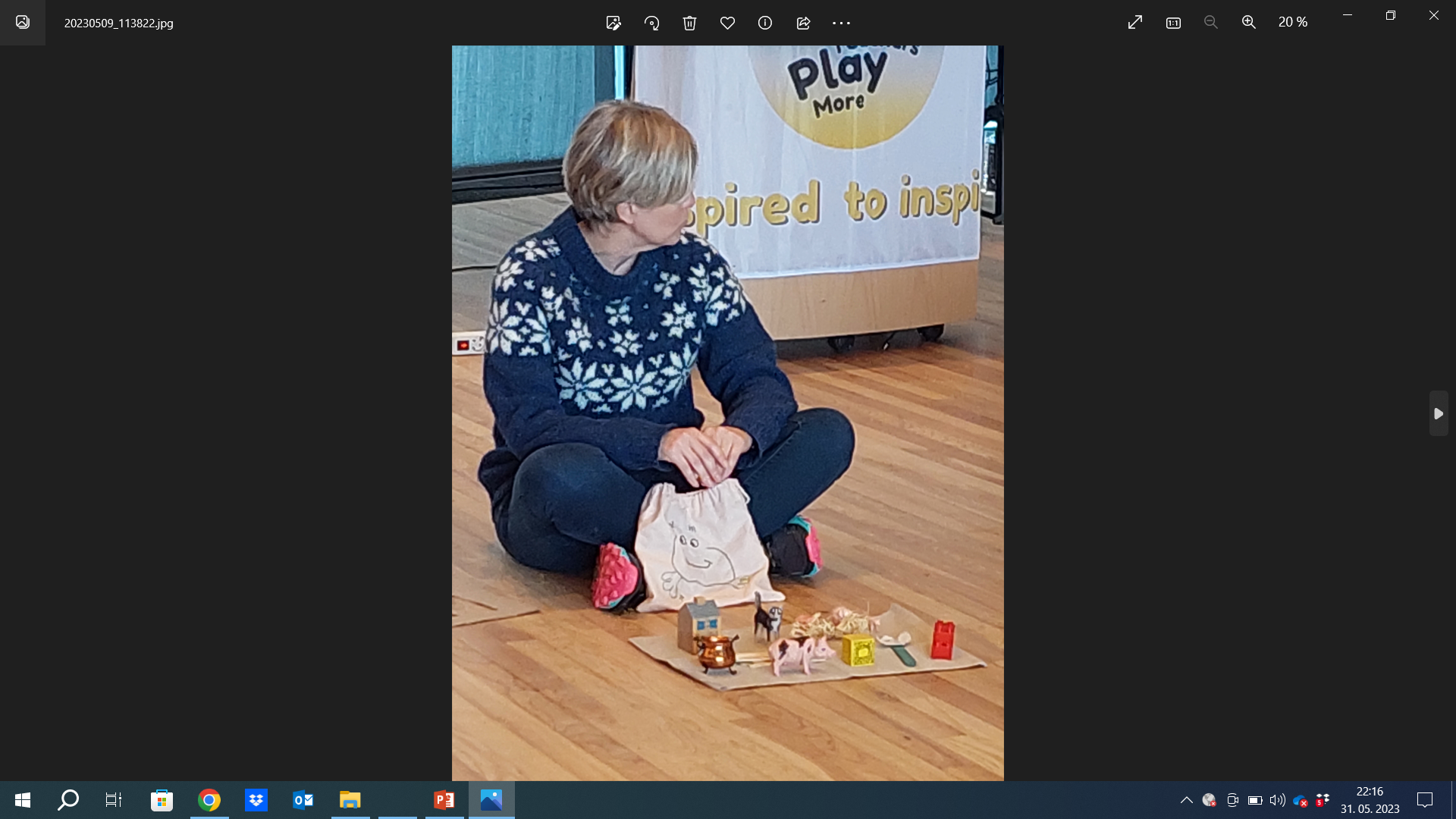 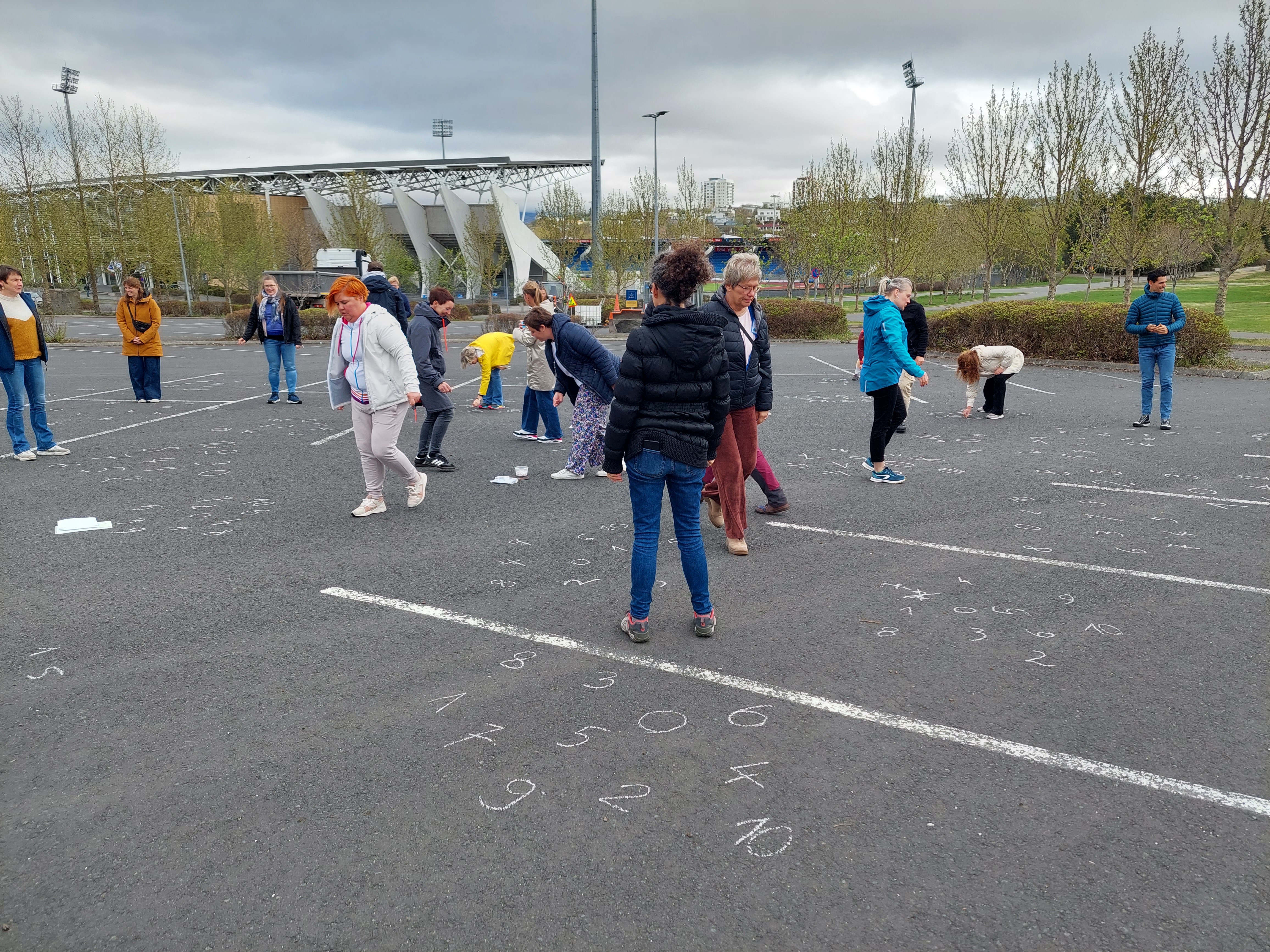 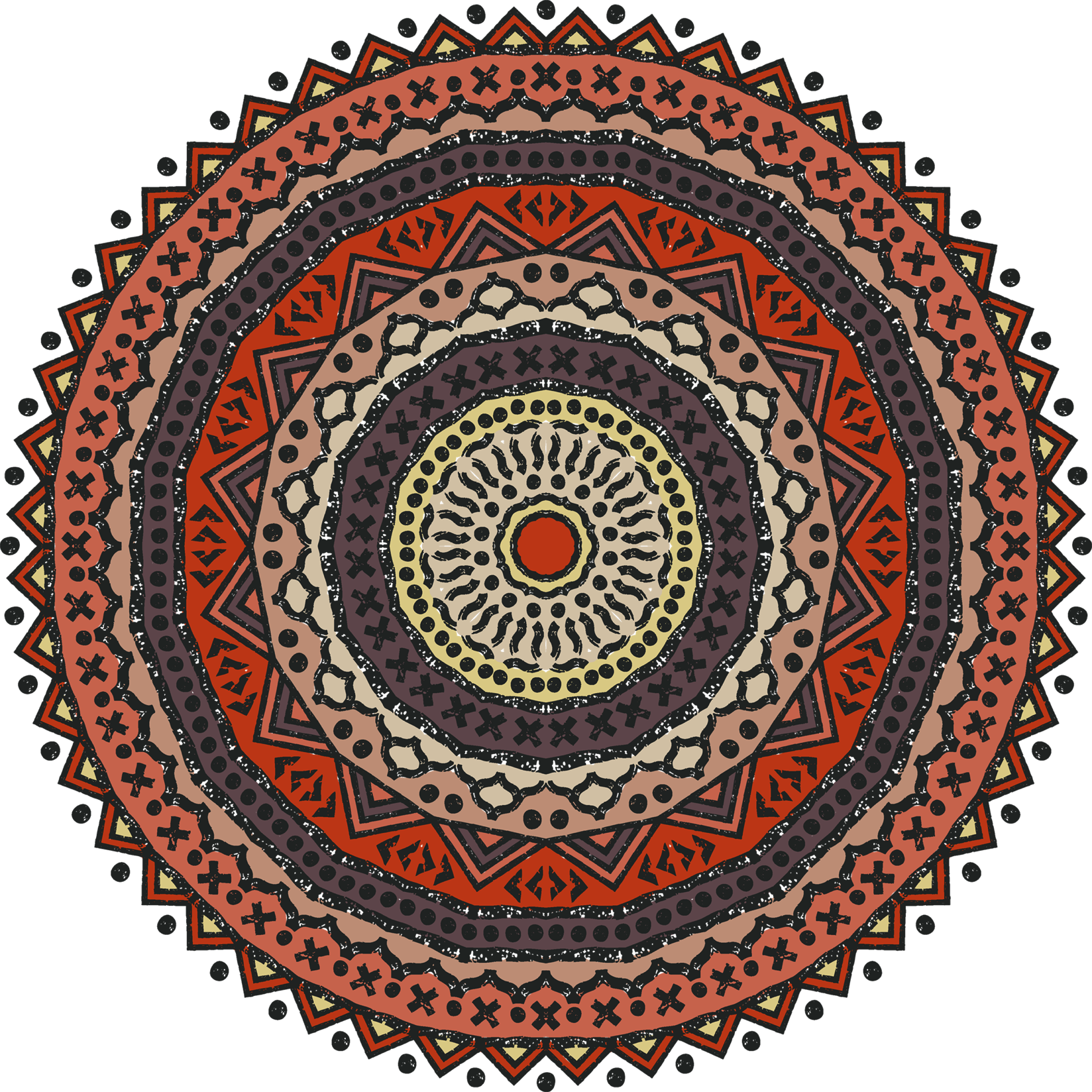 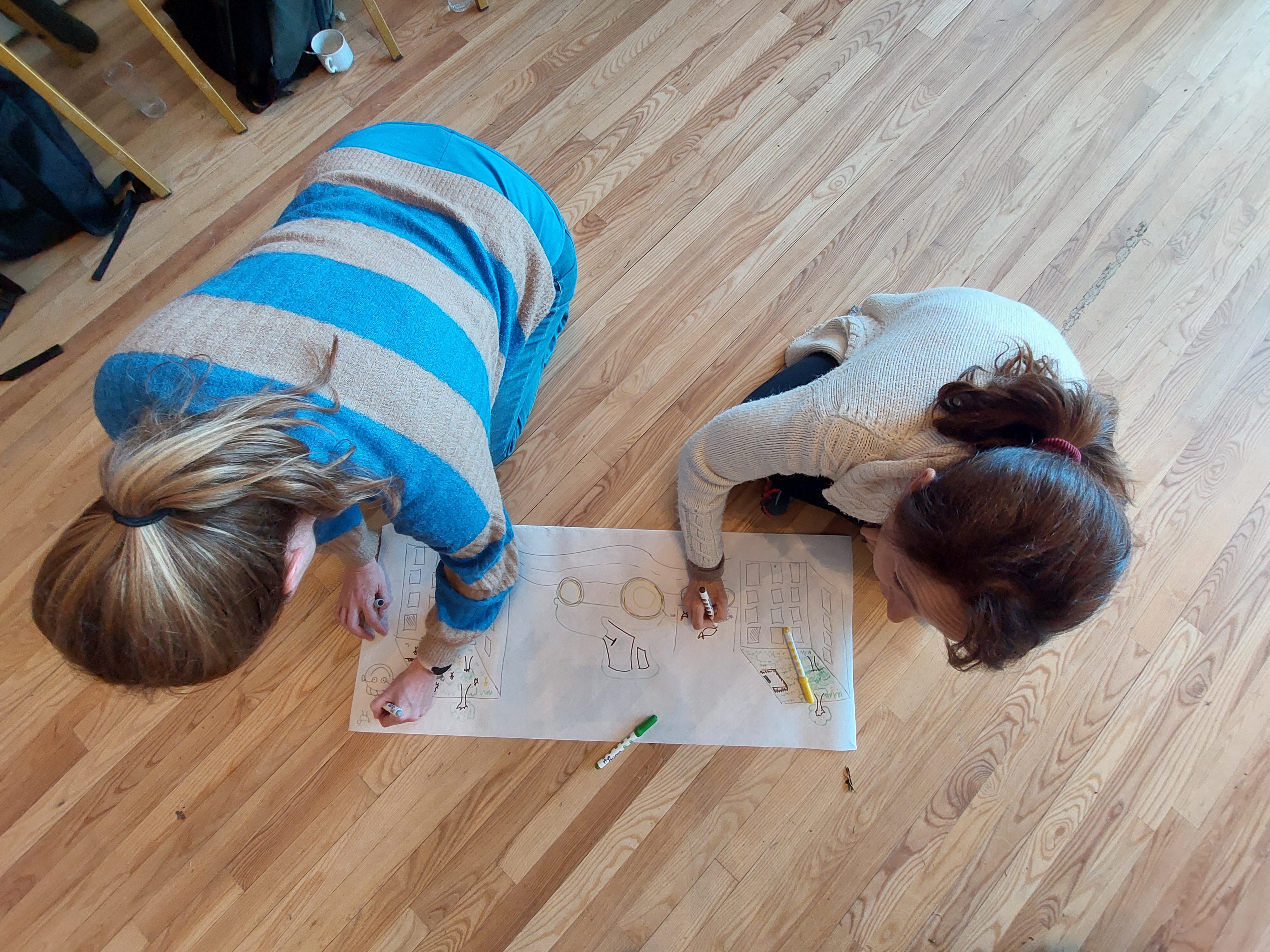 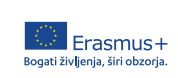 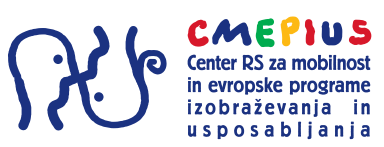 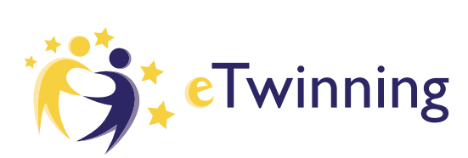